Big Idea #1“ Atoms, Elements and the Building Blocks of Matter”
Basic concepts covered:
Chemical elements are fundamental building blocks of matter.
Matter  can be understood in terms of arrangement of atoms.
Atoms retain their identity in chemical reactions.
Big idea #1: Breakdown of concepts
Periodic table
Atomic mass/ mass spectroscopy
Mole  and mole-related conversions 
Avogadro’s number, molar mass, molarity,  % composition and empirical formula
Electron Configuration
Coulomb’s Law
Photoelectric spectroscopy (PES)
Periodic trends
Scientists and their contributions
The Electron
Streams of negatively charged particles were found to emanate from cathode tubes.
J. J. Thompson is credited with their discovery (1897).
Thompson measured the charge/mass ratio of the electron to be 1.76  108 coulombs/g.
© 2009, Prentice-Hall, Inc.
[Speaker Notes: Figure 2.4]
Millikan Oil Drop Experiment
Once the charge/mass ratio of the electron was known, determination of either the charge or the mass of an electron would yield the other.

Robert Millikan (University of Chicago) determined the charge on the electron in 1909.
© 2009, Prentice-Hall, Inc.
[Speaker Notes: Figure 2.5]
Discovery of the Nucleus
Ernest Rutherford shot  particles at a thin sheet of gold foil and observed the pattern of scatter of the particles.
© 2009, Prentice-Hall, Inc.
[Speaker Notes: Figure 2.10]
The Nuclear Atom
Rutherford postulated a very small, dense nucleus with the electrons around the outside of the atom.
Most of the volume of the atom is empty space.
© 2009, Prentice-Hall, Inc.
[Speaker Notes: Figure 2.12]
Mass Spectrometry
Operates by separating and detecting particles by their mass.  
Useful for identifying the number of isotopes for a given element.
More sophisticated analysis will allow of interpretation of molecular structure.
Masses of Isotopesdetermined with a mass spectrometer
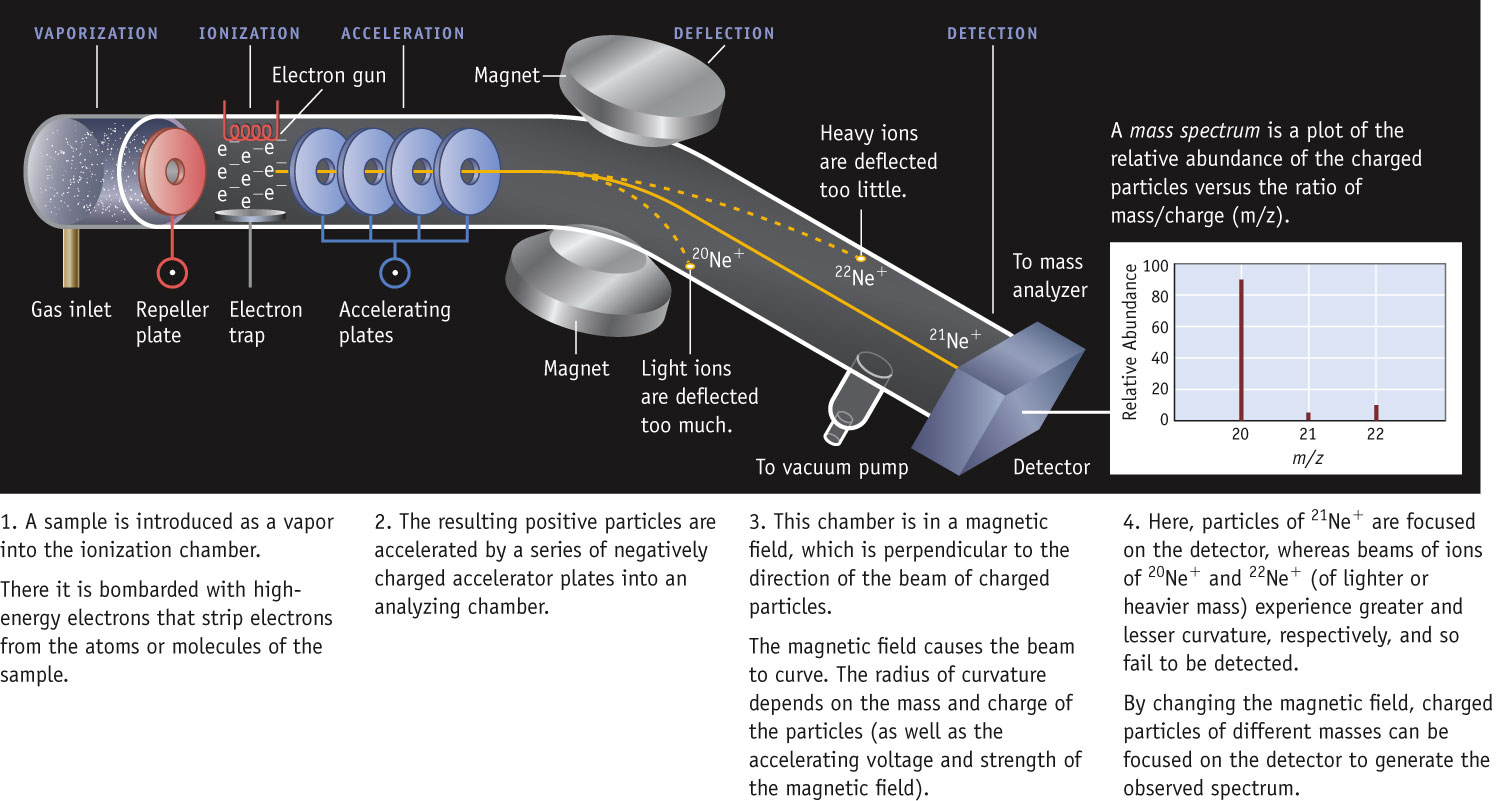 Isotope Abundance
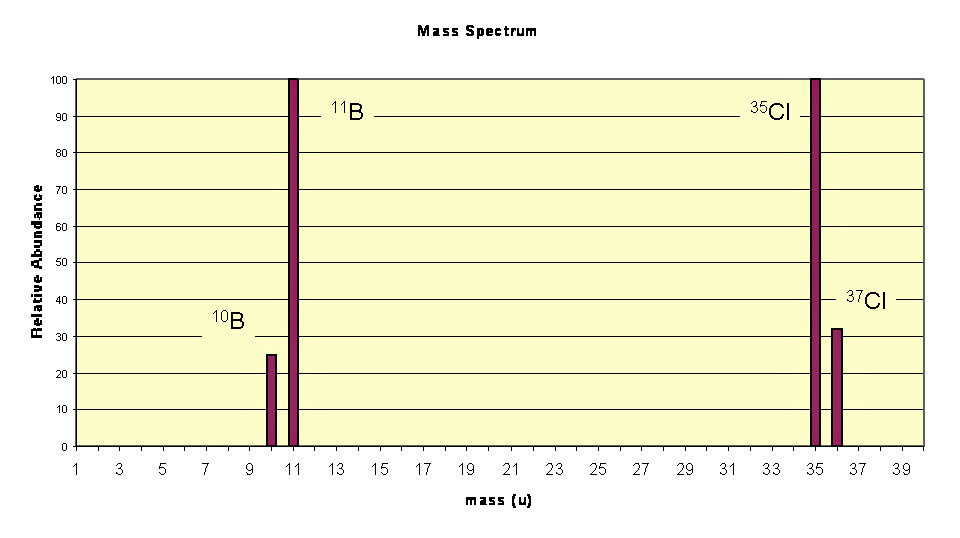 The mass spectrometer gives information on the mass and relative abundance of each element’s isotopes.
Each isotope is represented by a Relative Abundance.
Interpreting Mass Spectra
Calculate the Average atomic mass for Si:  
					28.1117 amu
Photoelectron Spectroscopy (PES)
High energy beams (x-rays) used to eject electrons off the surface of a material, usually a solid.  Understanding the binding energy of the electrons support the understanding of electron configuration and ionization energy.  Applications include understanding valence energy levels and chemical bonding.
Interpretation of Photoelectron Spectra
Coulomb's Law
States the amount of energy that an electron has depends on its distance from the nucleus of the atom.
F= Energy, 
k= Coulomb’s constant, 
q1 (q+)= magnitude of positive charge (nucleus)
q2 (q-)= magnitude of negative charge (electron), 
r= distance between the charges
Just a reminder:
Moles provide a bridge from the molecular scale to the real-world scale. 

We’ve practices gram-mole-atom relationships.  
Our next step is to apply this relationship across a balanced equation.

This is one of the MOST important skills of a chemist.

Use Dimensional Analysis!
© 2009, Prentice-Hall, Inc.
Determining the Formula of a Hydrocarbon by Combustion
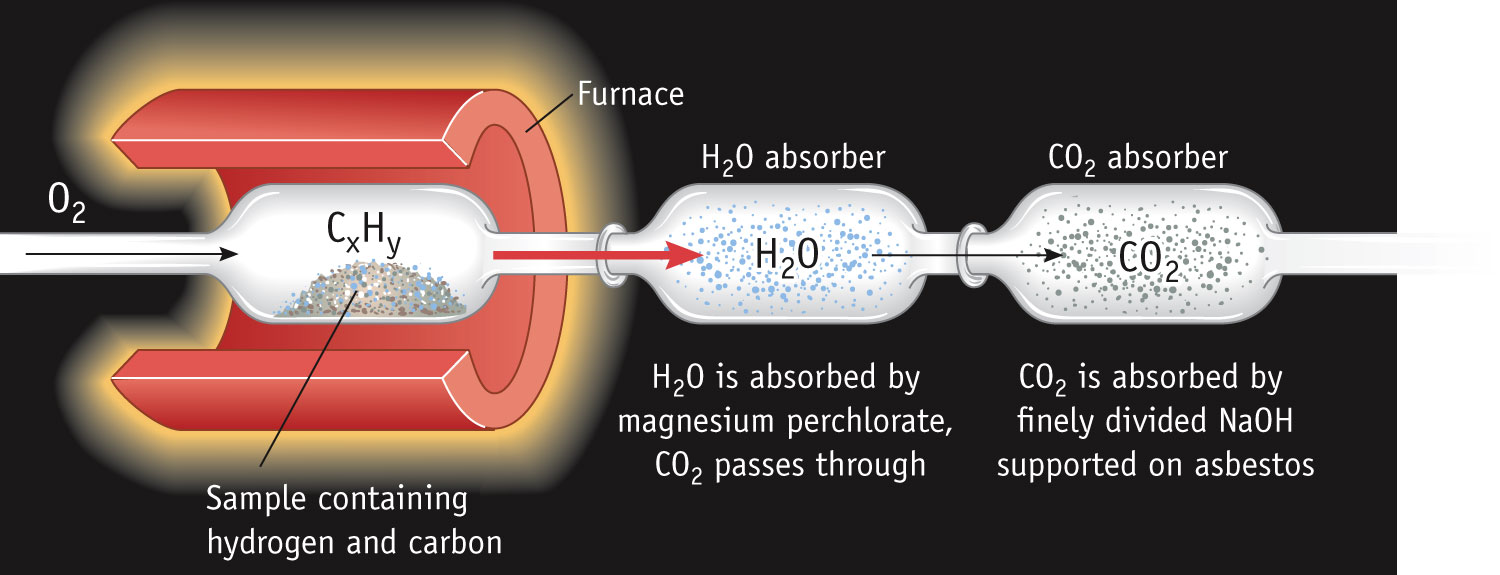 Combustion involves the addition oxygen to another element.
When hydrocarbon molecules burn completely, the products are always carbon dioxide gas and water.
[Speaker Notes: See Chapter 4 Video Presentation Slide 6]
Electromagnetic Radiation
All electromagnetic radiation travels at the same velocity: the speed of light (c), 3.00  108 m/s.
The spectral regions of the electromagnetic spectrum vary according to frequency and wavelength.
© 2009, Prentice-Hall, Inc.
Line Spectra of Other Elements
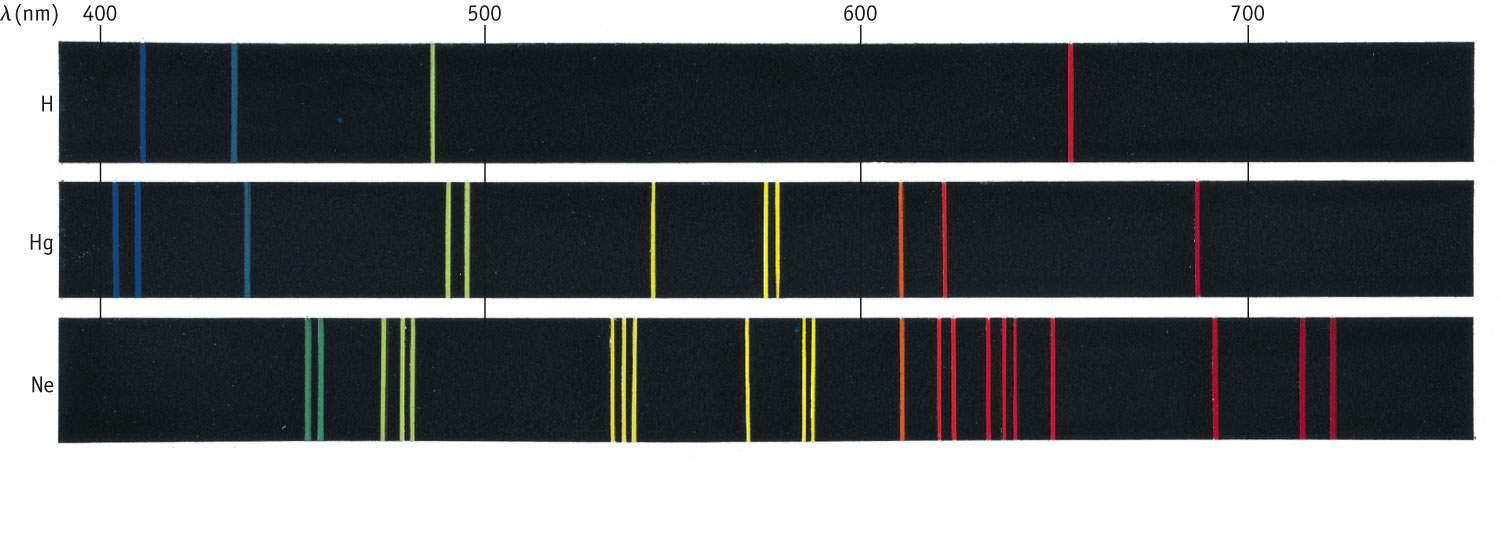 Each element has a unique line spectrum. 
The lines indicate that the electrons can only make “jumps” between allowed energy levels.
Knowing the color (wavelength) on can determine the magnitude of the energy gaps using Planck's Law.
Energy Absorption/Emission
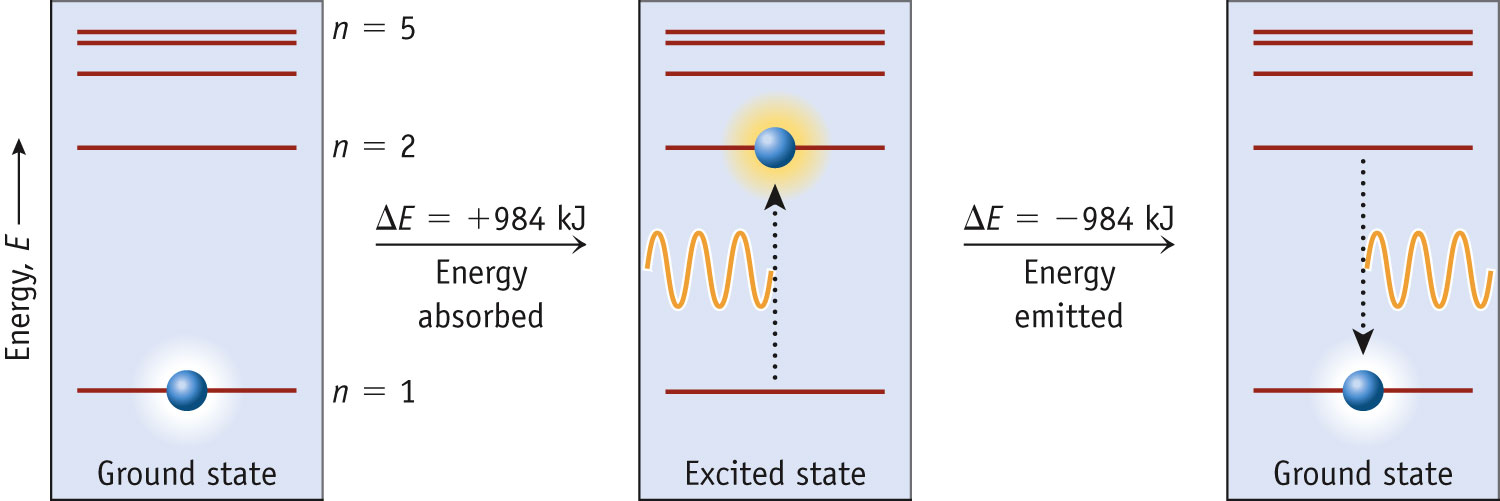 Since the gaps between states get closer and closer together with increasing n, the frequency of the light emitted changes.
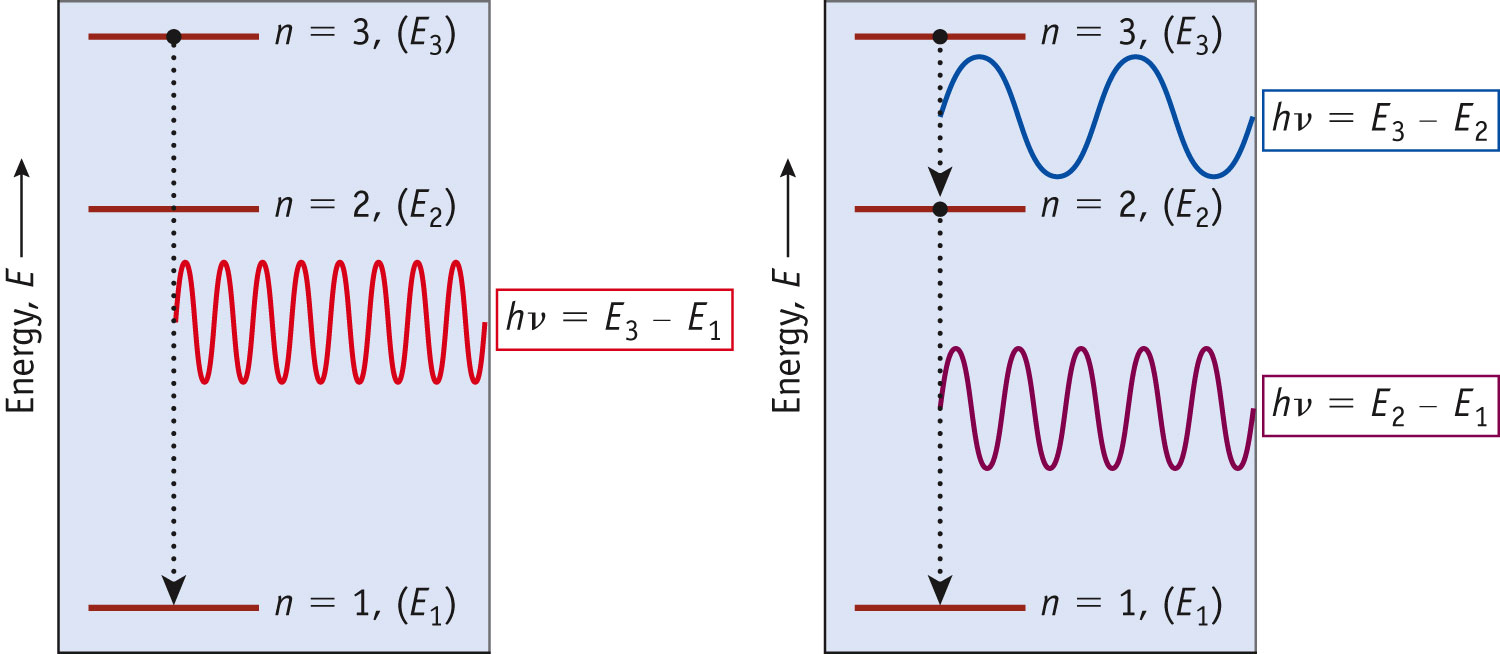 [Speaker Notes: See Chapter 6 Video Presentation Slide 11]
Energy Levels
Key terms and Vocabulary:
Ground State: The lowest energy level (n = 1)
Excited State: A subsequently higher energy level. n = 2 is the “first excited state” and so on.
Absorption: An electron moving from a lower energy level to a higher energy level via excitation.
Emission: An electron moving from a higher to a lower energy level accompanied by the release of a photon.
Summary of Quantum Numbers
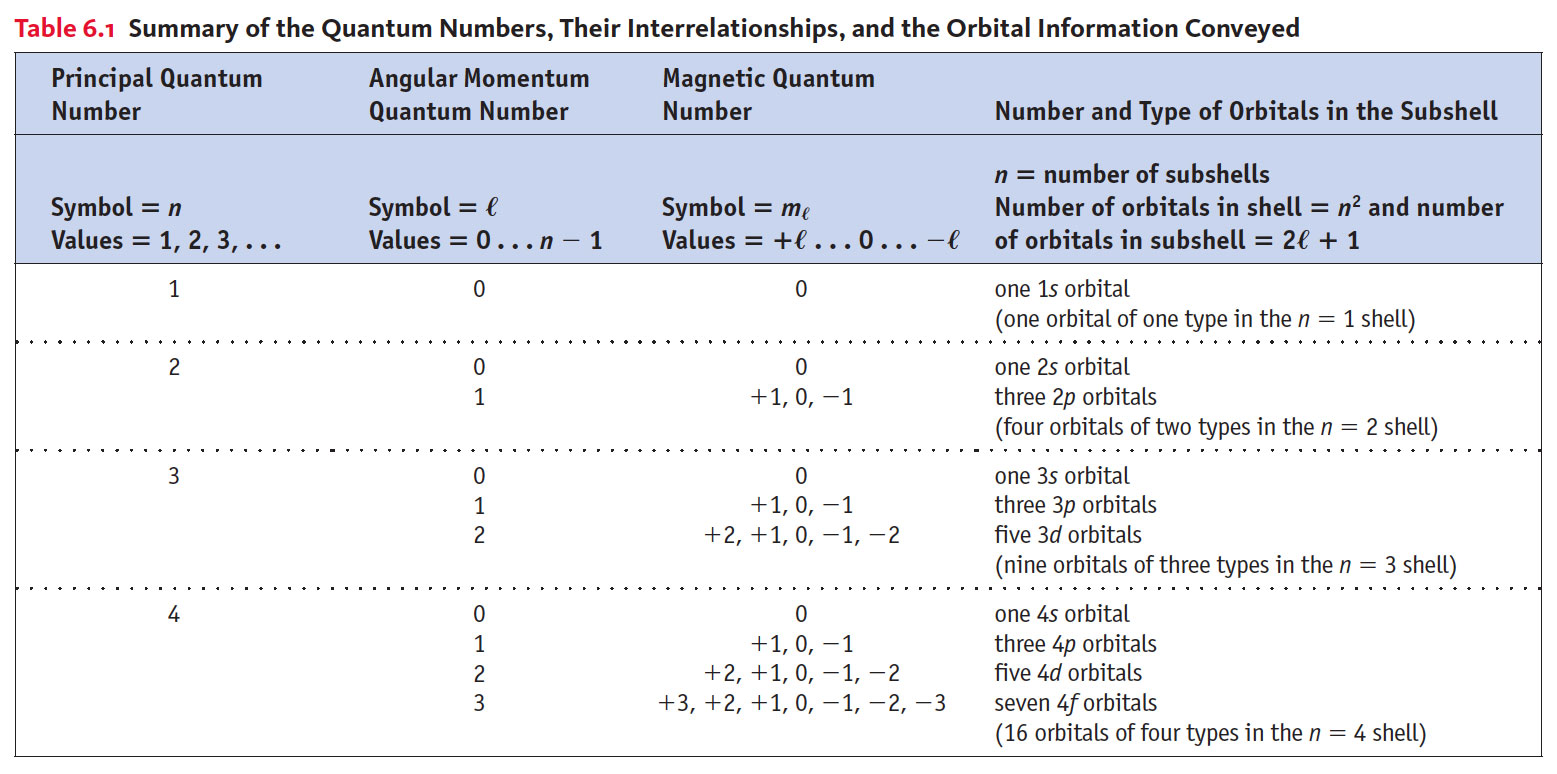 Electron Configurations & the Periodic Table
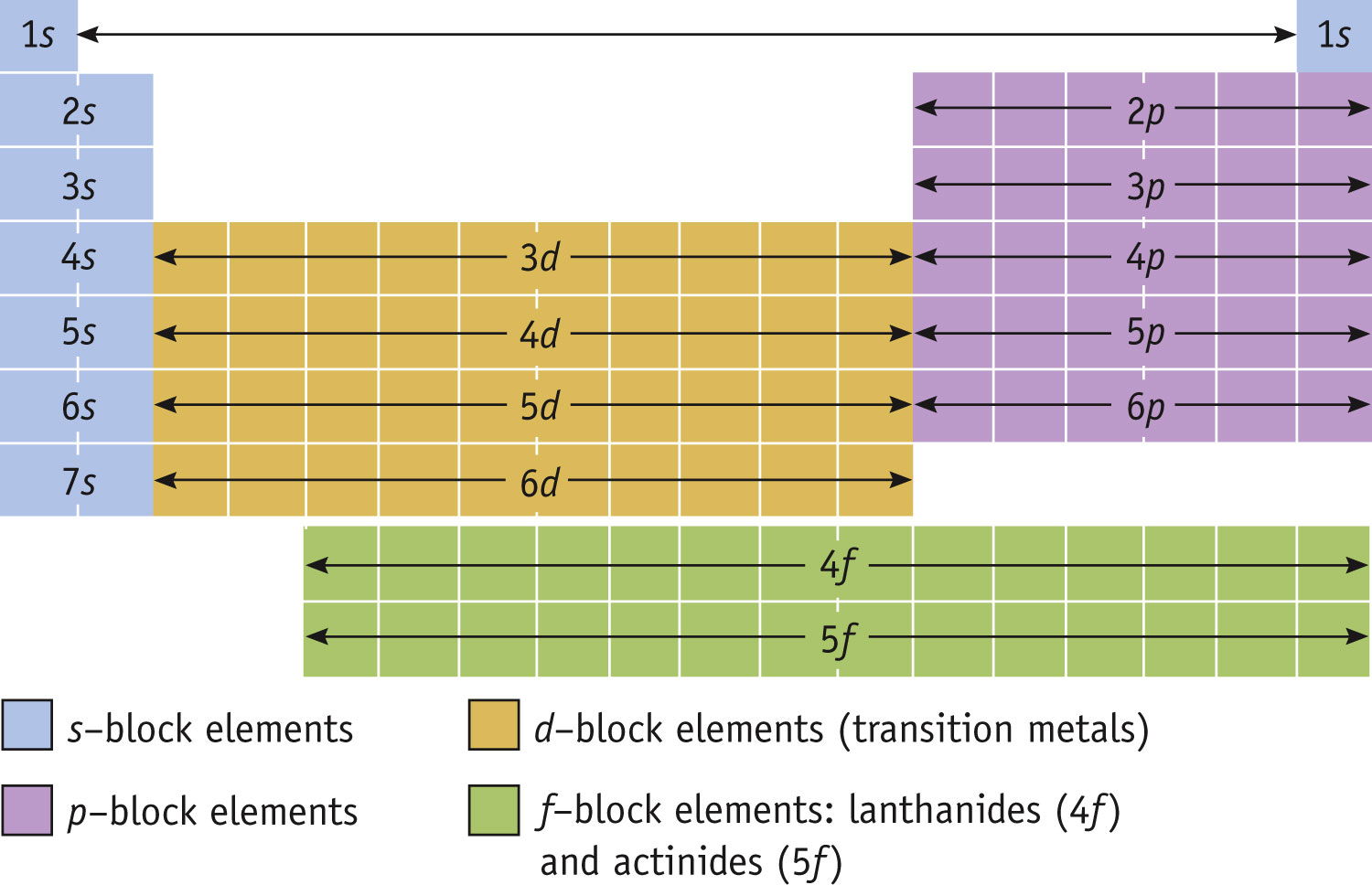 Orbital Filling Rules:
Aufbau Principle: Lower energy orbitals fill first.

Hund’s Rule:  Degenerate orbitals (those of the same energy) are filled with electrons until all are half filled before pairing up of electrons can occur. 

Pauli exclusion principle:  Individual orbitals only hold two electrons, and each should have different spin.
“s” orbitals can hold 2 electrons
“p” orbitals hold up to 6 electrons
“d” orbitals can hold up to 10  electrons
Electron Spin & Magnetism
Diamagnetic Substances: Are NOT attracted to a magnetic field
Paramagnetic Substances: ARE attracted to a magnetic field. 
Substances with unpaired electrons are paramagnetic.
Ferromagnetism when the spin of unpaired electrons in a solid align themselves in one direction.
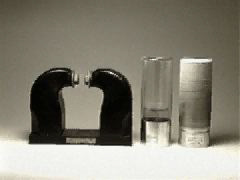 [Speaker Notes: See Chapter 6 Video Presentation Slide 24]
Measuring Paramagnetism
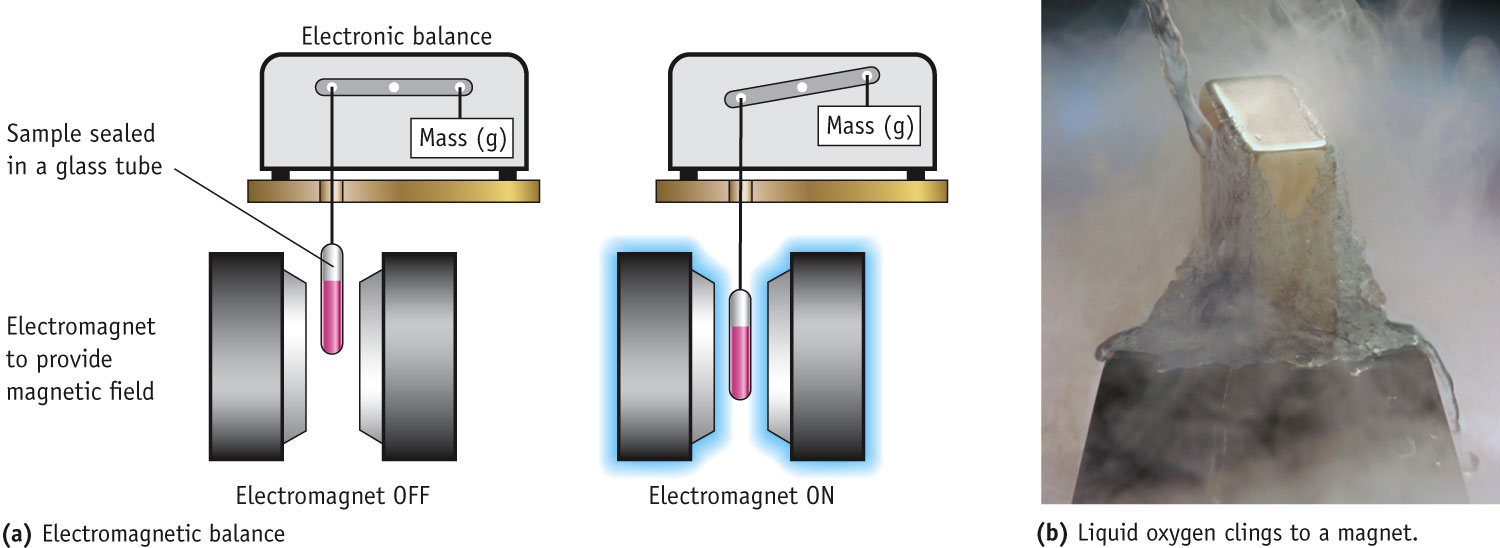 When a substance containing unpaired electrons is place into a magnetic field, it is attracted to that magnetic field.
The effect is proportional to the number of unpaired electrons.
Larger orbitals.
Electrons held less
tightly.
General Periodic Trends
Atomic and ionic size
Ionization energy
Electron affinity
Higher effective nuclear charge
Electrons held more tightly
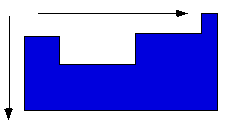 [Speaker Notes: See Chapter 7 Video Presentation Slides 8, 9, & 10]
Ionization Energy
The ionization energy is the amount of energy required to remove an electron from the ground state of a gaseous atom or ion.
The first ionization energy is that energy required to remove first electron.
The second ionization energy is that energy required to remove second electron, etc.
© 2009, Prentice-Hall, Inc.
Trends in First Ionization Energies
Generally, as one goes across a row, it gets harder to remove an electron.
As you go from left to right, Zeff increases.
© 2009, Prentice-Hall, Inc.
Sizes of Ions
Ionic size depends upon:
The nuclear charge.
The number of electrons.
The orbitals in which electrons reside.
© 2009, Prentice-Hall, Inc.
Sizes of Ions
In an isoelectronic series, ions have the same number of electrons.
Ionic size decreases with an increasing nuclear charge.
© 2009, Prentice-Hall, Inc.
Summary of Periodic Trends
moles of solute
Molarity (M) =
volume of solution in liters
Molarity
Two solutions can contain the same compounds but be quite different because the proportions of those compounds are different.
Molarity is one way to measure the concentration of a solution.
© 2009, Prentice-Hall, Inc.
Preparing Solutions
Weigh out the solid solute and carefully transfer it to the volumetric flask.
Dissolve in a volume of solvent less than the flask volume.
Fill the volumetric flask to the calibration mark with solvent.
Invert the flask many times to ensure homogeneous mixing.
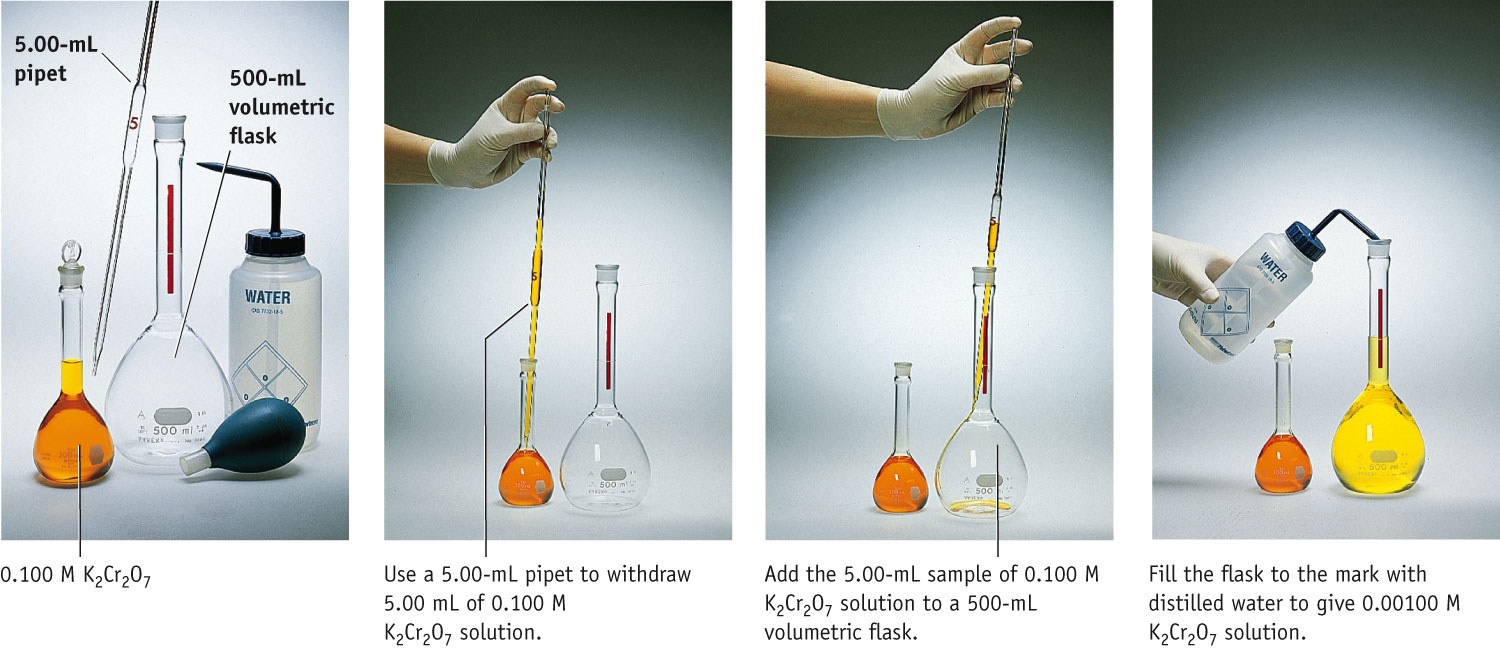 Preparing Solution of Known Concentration
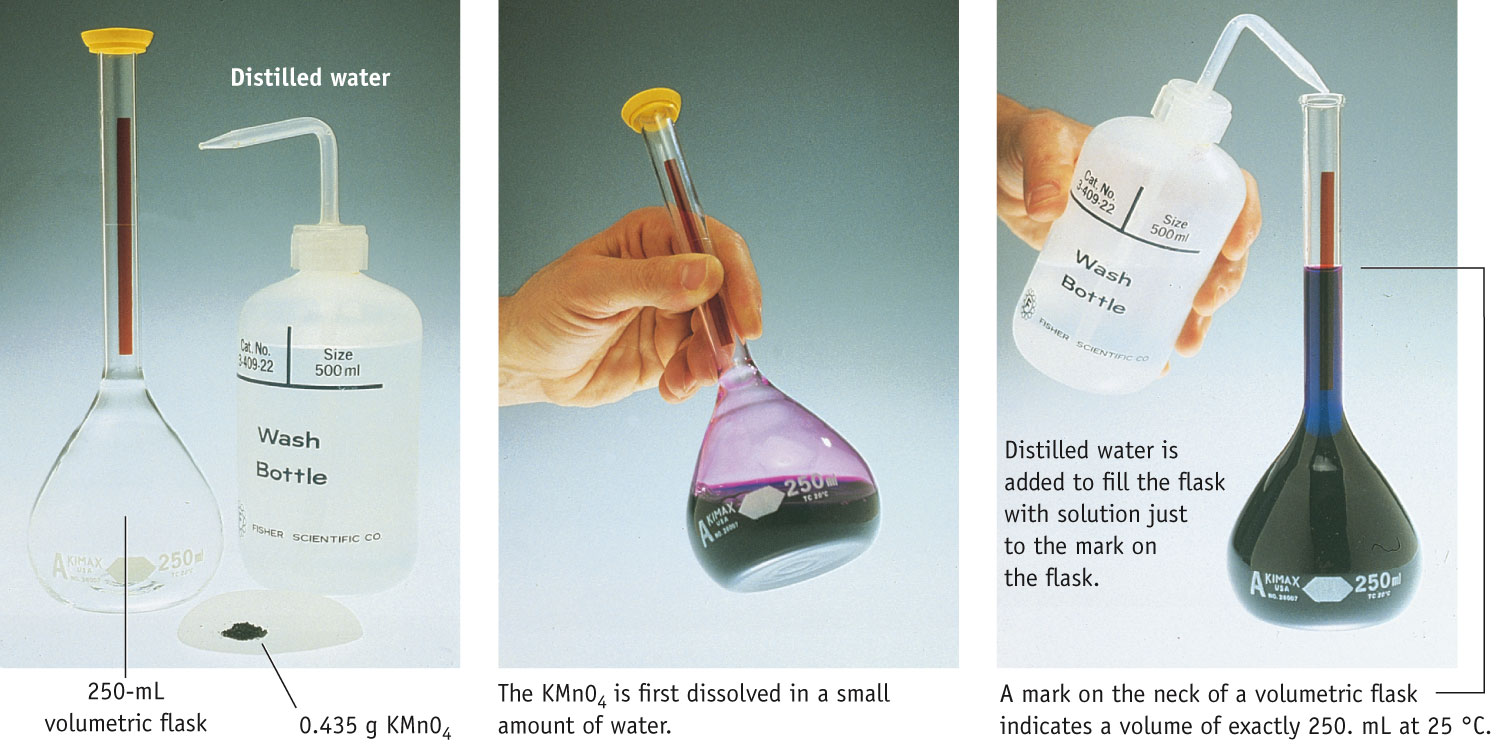 Dilution
The molarity of the new solution can be determined from the equation

M1  V1  =  M2  V2

	where M1 and M2 are the molarity of the concentrated and dilute solutions, respectively, and V1and V2 are the volumes of the two solutions.
© 2009, Prentice-Hall, Inc.
UV-Visible Spectra
Spectroscopy is the study of the interaction of energy with a sample for analysis. UV-Vis spectroscopy specifically addresses the absorbance or transmittance of a material at a specific wavelength within the UV/visible portion of the electromagnetic spectrum. 

Almost every material in existence absorbs light of one wavelength or another.  Materials will absorb light of one wavelength and not absorb light of a different wavelength. The absorption of specific wavelengths of light can be measured using a spectrophotometer.  This information can be used to understand sample composition and concentration.
Interpretation of Beer’s Lambert Law:
Describes the linear relationship between solution concentration (M) and absorbance
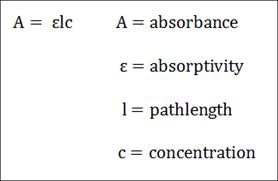 Example:  Calibration Curve